SEGUIMIENTO PLAN DE ACCIÓN INSTITUCIONAL
2019
JEFE OFICINA ASESORA DE PLANEACIÓN 
JUAN MANUEL RIAÑO VARGAS
01
CARACTERIZACIÓN PLAN DE ACCIÓN INSTITUCIONAL
02
EVALUACIÓN PLAN INSTITUCIONAL
03
EJECUCIÓN PRESUPUESTAL  PLAN INSTITUCIONAL
04
AVANCE GESTIÓN PLAN INSTITUCIONAL
05
PROMEDIO GENERAL
06
CONCLUSIONES
INTRODUCCIÓN
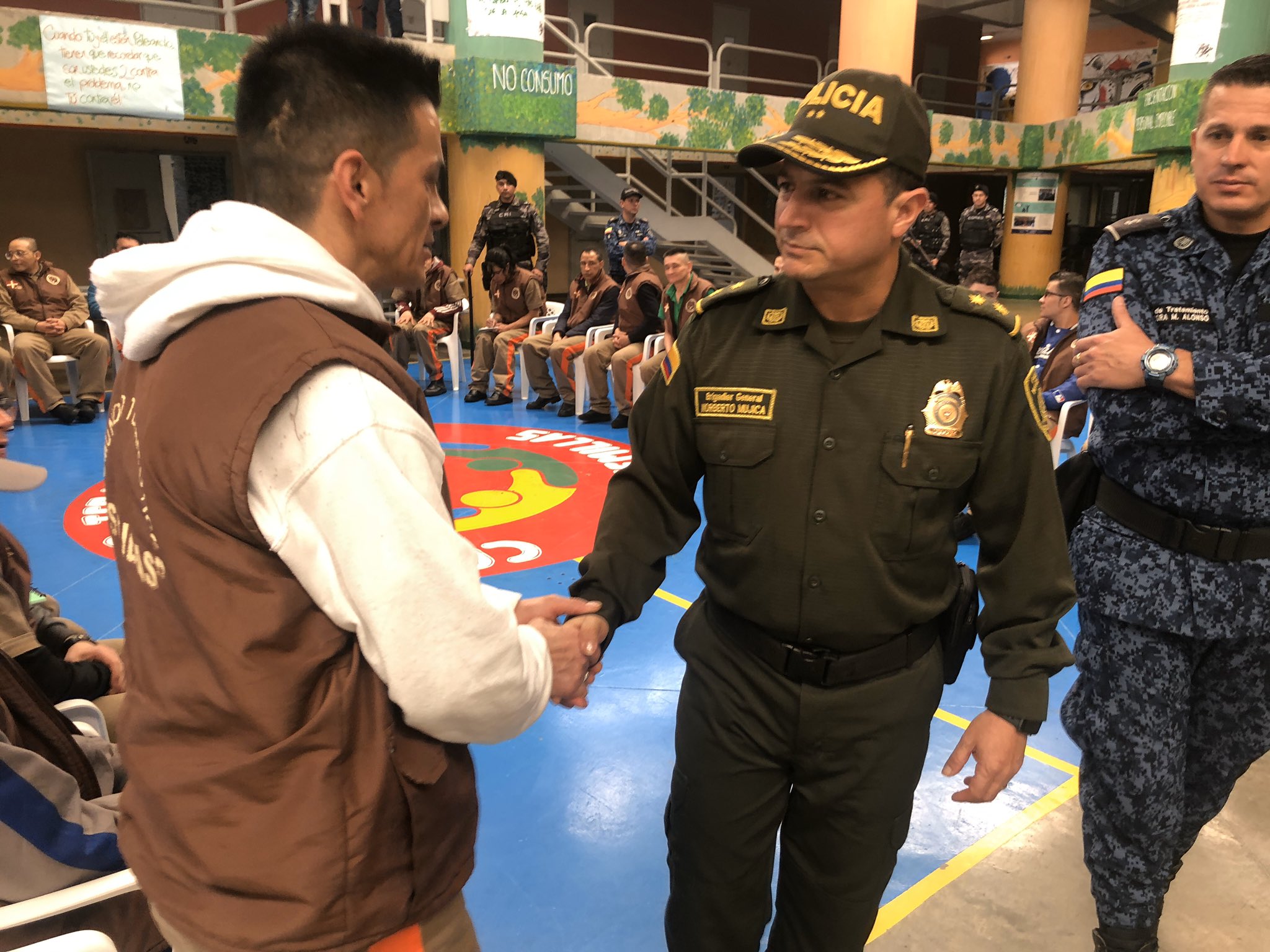 Dar a conocer a las partes interesadas del Inpec, los resultados obtenidos en el seguimiento realizado por la Oficina Asesora de Planeación al Plan de Acción 2019, con base en las funciones que señale la Ley 152 de 1994, Art . 29, para la evaluación de resultados.
01
CARACTERIZACIÓN PLAN DE ACCIÓN INSTITUCIONAL
2019
CARACTERIZACIÓN PLAN DE ACCIÓN INSTITUCIONAL
02
EVALUACIÓN PLAN INSTITUCIONAL
2019
EVALUACIÓN PLAN INSTITUCIONAL
03
EJECUCIÓN PRESUPUESTAL  PLAN INSTITUCIONAL
2019
EJECUCIÓN PRESUPUESTAL  PLAN INSTITUCIONAL
04
AVANCE GESTIÓN PLAN INSTITUCIONAL
2019
AVANCE GESTIÓN PLAN INSTITUCIONAL
El 67% de las dependencias del nivel central se ubican en rango ideal de eficiencia mayor o igual al 100% y un 33% de las mismas en un rango moderado, menor o igual al 99% corresponde a la Dirección de Atención y Tratamiento Penitenciario, Oficina Asesora Jurídica, Oficina de Sistemas de Información, Subdirección de Talento Humano, y Grupo de Atención al ciudadano.
REZAGO PLAN INSTITUCIONAL
El 67% de las dependencias del nivel central se ubican en rango ideal de cumplimiento en eficiencia mayor o igual al 100% y un 33% de las mismas con incumplimiento, corresponde a la Dirección de Atención y Tratamiento Penitenciario, Oficina Asesora Jurídica, Oficina de Sistemas de Información, Subdirección de Talento Humano, y Grupo de Atención al ciudadano.
PRESUPUESTO PLAN INSTITUCIONAL
05
PROMEDIO GENERAL
2019
PROMEDIO GENERAL
06
CONCLUSIONES
2019
CONCLUSIONES
1
Se lidera un total de 283 productos alineados a 619 actividades, las cuales hacen parte del Plan de Direccionamiento Estratégico “Humanizando y Transformando Vidas 2019-2022.
Se refleja un rezago del 0,28% en el plan institucional, producto del avance moderado en lo correspondiente al indicador financiero de los proyectos de inversión por no alcanzar el 100% en ejecución obligada, en atención a que presentaron prorroga en los contratos y cuentas por pagar para la vigencia 2020.
2
El plan Institucional en términos de promedio general presenta una eficacia optima, una eficiencia moderada y una gestión optima, con un rezago moderado del 0.28%, finalizando con un incumplimiento de (9) actividades de un total de (619) actividades un 99.74%.
3
Gracias
planeacion@inpec.gov.co